Выберите два высказывания, в которых говорится о кремнии как о простом веществе. 1)  Массовая доля кремния в земной коре превышает 25 %.2)  Кремний обладает полупроводниковыми свойствами.3)  Кремний не растворяется в воде.4)  Кремний входит в состав слюды и полевого шпата.5)  При переломах костей содержание кремния в месте перелома возрастает почти в 50 раз.
Выберите два высказывания, в которых говорится об олове как о химическом элементе:
 
1)  «Оловянная чума» (переход олова из одной аллотропной модификации в другую)  — 
одна из причин гибели экспедиции Скотта к Южному полюсу в 1912 году
2)  Четырехвалентное олово образует обширный класс оловоорганических соединений
3)  Олово входит в состав красок, имитирующих позолоту («поталь»)
4)  При комнатной температуре олово устойчиво к воздействию воздуха или воды
5)  При нагревании олово реагирует с большинством неметаллов
На приведенном рисунке изображена модель атома химического элемента. Запишите в поле ответа номер периода и номер группы, в которых расположен химический элемент, модель которого изображена на рисунке. (Для записи ответа используйте арабские цифры.)
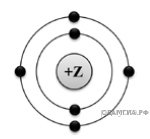 На приведенном рисунке изображена модель атома химического элемента. Запишите в поле ответа номер периода и номер группы, в которых расположен химический элемент, модель которого изображена на рисунке. (Для записи ответа используйте арабские цифры.)
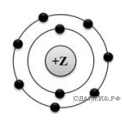 Лабораторный опыт: Определите вещества.Даны: растворы –хлорида натрия, сульфата натрия, карбоната натрия
Подготовка к гиа
Задание №7. Классификация неорганических веществ (ФИПИ)
 
Из предложенного перечня веществ выберите два оснóвных оксида.
СО2
MgO
Al2O3
Li2O
NO2
Задание №7. Классификация неорганических веществ (ФИПИ)
5 вопрос  · ID 72615
Из предложенного перечня веществ выберите кислотный оксид и кислоту.
CH4
HBr
KHS
CO
SO2
1.Вычислите в процентах массовую долю углерода в карбонате кальция. Запишите число с точностью до целых. 
2. Вычислите в процентах массовую долю цинка в карбонате цинка. Запишите число с точностью до целых.
Рефлексия
Выберите 3 слова из 12, которые наиболее точно  определяют ваше состояние после урока:
Радость
Облегчение
Равнодушие
Облегчение
Удовлетворение
Тревога 
Уверенность
Скука
Покой
тревога
Неуверенность
наслаждение
Функциональная грамотностьестественно-научная
Из-за загрязнения воздуха могут стать опасными и атмосферные осадки. Такими осадками являются, например, «кислотные дожди». Это явление возникает, когда в атмосфере содержится значительное количество газов, способных взаимодействовать с водяными парами и образовывать капельки растворов сильных кислот, которые попадают на землю в виде дождя. Выпадение «кислотных дождей» чаще происходит в странах с развитой тяжёлой промышленностью.
Для ответа на вопрос отметьте нужные варианты ответа.
1.Какие газы могут стать причиной «кислотного дождя»? Отметьте два верных варианта ответа.
СО  SO2  NH3  NО2  CH4
2. Какие экологические проблемы не связаны с выпадением «кислотных» осадков,